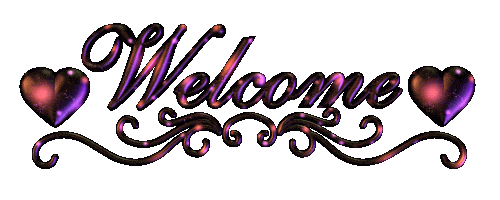 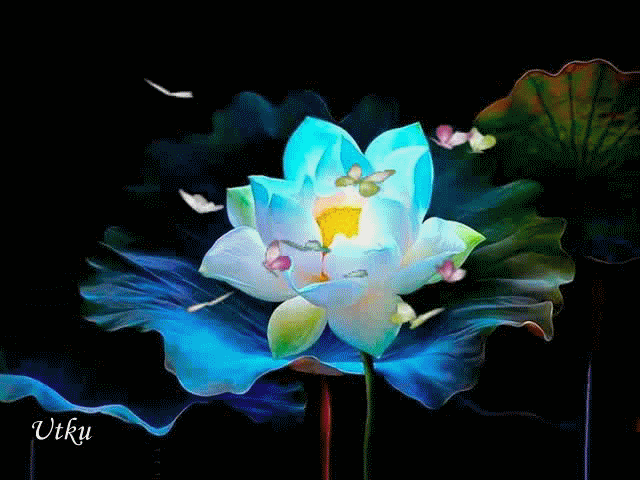 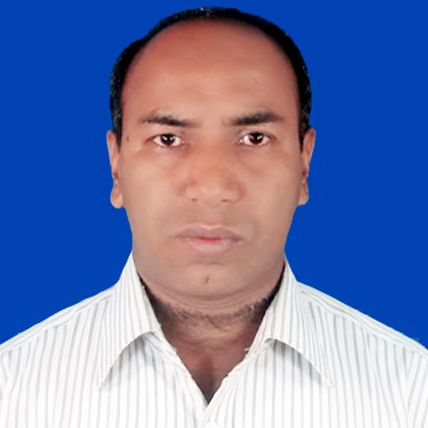 Presented by
Md. Alamgir Hossain

(ICT Teacher)
Rahimapur Fazil Madrasah, Patnitala, Naogaon.
Cell : 01723-626108
E-mail : alamgirchz@gmail.com
Date – 20/11/2019
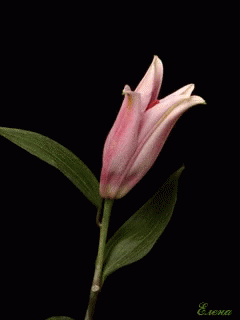 Lesson Identity
Sentence
Class - Eight,Nine, Ten.
Unit Two 
21 November 2019
Learning outcomes
After we have studied this lesson, we will be able to

1. What is Sentence ? 

2. know the Structure of a Sentence .
 
3. Know the Types of Sentence .
Definition:
A sentence is a word or group of words that must expresses a complete idea or sense or meaning and that may consists of a subject and a verb.
Also it may have an object or a complement and the words must be order properly.
যে শব্দ বা শব্দ সমষ্টি দ্বারা সম্পূর্ণ অর্থ প্রকাশ পায় এবং যা সাধারণত কর্তা এবং ক্রিয়া দ্বারা গঠিত তাকে sentence বা বাক্য বলা হয় ।
Example:
- We practice English everyday. (Here we is subject, practice is verb, English is object and everyday is adverb)
Basically there are two parts of a sentence: (একটি Sentence এ মূলত দুটি অংশ থাকে)
Subject and
Predicate
Subject: A subject of a sentence is a person or thing about which something is said or written.
Predicate: And the Predicate that says what the Subject does.
যে ব্যক্তি বা বস্তু সম্পর্কে কোনকিছু বলা বা লিখা হয় তাকে Subject বা কর্তা বলে ।
যা subject বা কর্তা সম্পর্কে বলে বা করে বা লিখে তাকে Predicate বলা হয় ।
In the above example ‘We’ is subject and ‘practice English everyday’ is Predicate. A sentence usually starts with a subject and then predicate comes.
N. B.: In some case like order, advice or request subject is not mentioned. It is userstood.
Example:
- (You) Keep quite.
- (You) Take care of your health.
- (I) Thank you.
And sometimes sentence starts with the predicate and then subject comes.
Example:
- Long live Bangladesh
- Down went the Titanic.
Kinds of Sentence:
Sentence can be classified into five categories according to the meaning or functions.
They are:-
Assertive Sentence
2. Interrogative Sentence
3. Imperative Sentence
4. Optative Sentence
5. Exclamatory
Structure of a Sentence:
According to structure, sentences are of three types.
I. Simple Sentence.
II. Complex Sentence.
III. Compound Sentence.
I. Simple Sentence:
Simple sentence is structured with only one subject and one finite verb.
Simple sentence has only one independent clause.
Pattern:
Subject + finite verb + complement
Exmaple :
- Bangladesh is a populated country
- Life is not a bed of roses
- Human is the superior in this planet.
II. Complex Sentence:
A sentence consisting of one principal clause and one or more sub-ordinate clause(s) is a complex sentence.
Example:
- If you work hard, you will shine in life. (Here, ‘if you work hard’ is sub-ordinate clause and ‘you will shine in life’ is main or principal clause.)
Sub-ordinate clause begins with conjunctions like who, which, that, when, how, where, while, if, whether, because, since, as, though, although, till, until, unless, before, after, so that, whenever, wherever, whoever, whatever, etc.
Example:
- I know where he lives.
- I do not know what his name is.
- While there is life there is hope.
- We eat so that we can survive.
III. Compound Sentence:
A sentence having more than one principal clauses, linked by one or more coordinating conjunctions, preceded by a comma, is called compound sentence.
Conjunctions that are used in compound sentences are and, but, or, for, nor, also, however, moreover, thus, so, therefore, else, still, as well as, accordingly, otherwise, yet, not yet, but also, either or, neither nor, on the contrary, etc.
Example:
- Respect others, and others will respect you.
- He loves us, but he does not show it.
আল্লাহ্ হাফেজ
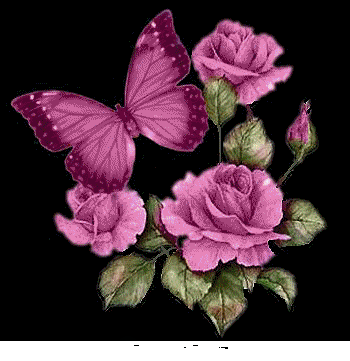